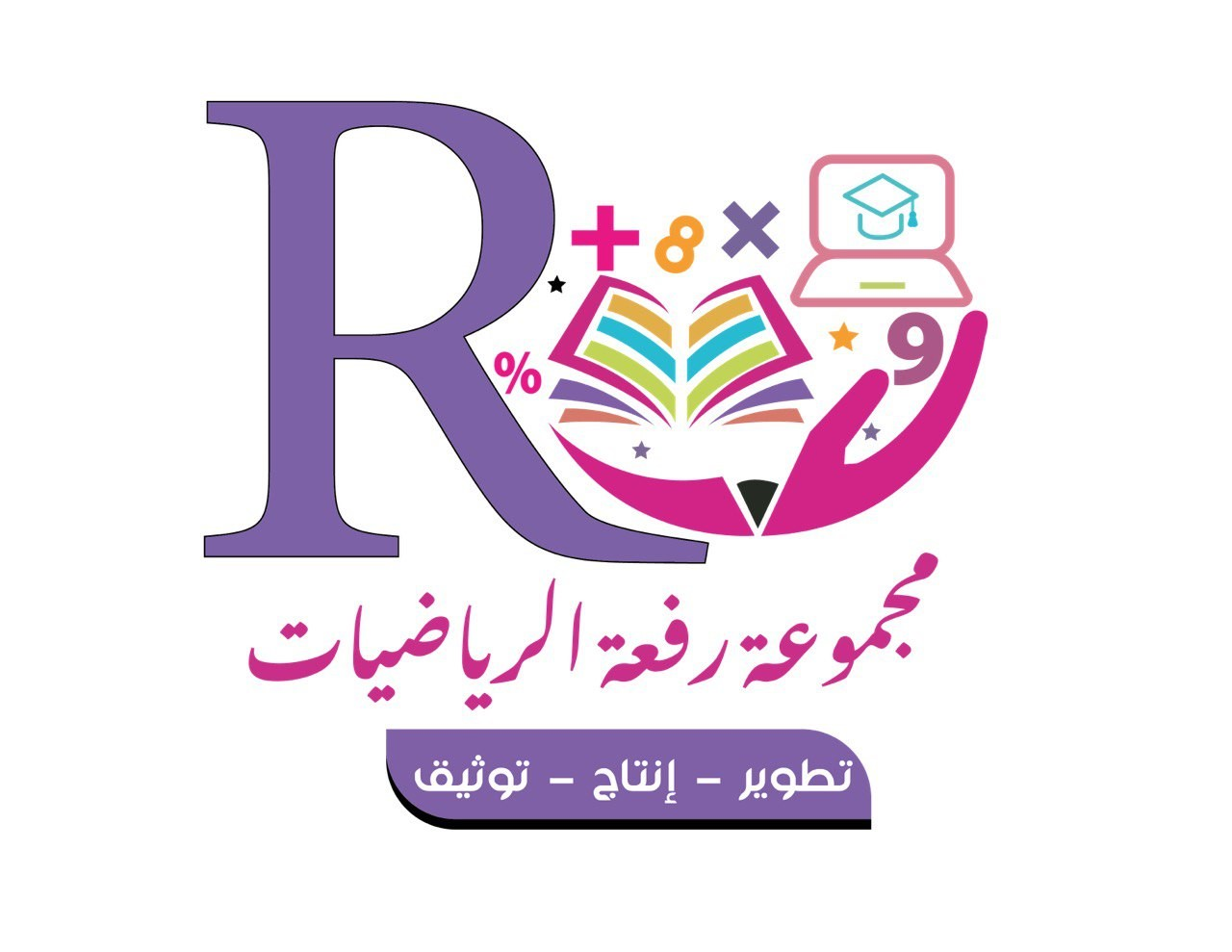 مهاراتي
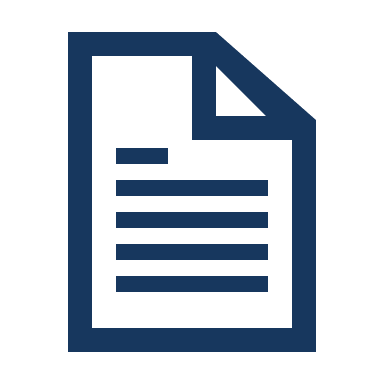 مهارة ( 20 ) : جمع الكسور العشرية .
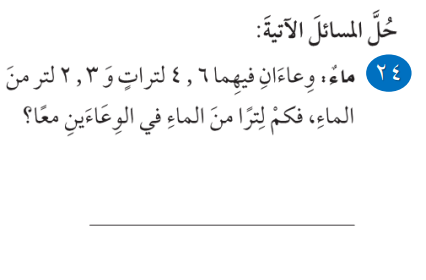 إعداد : أ/ هبه المزيد 
صفحة 13
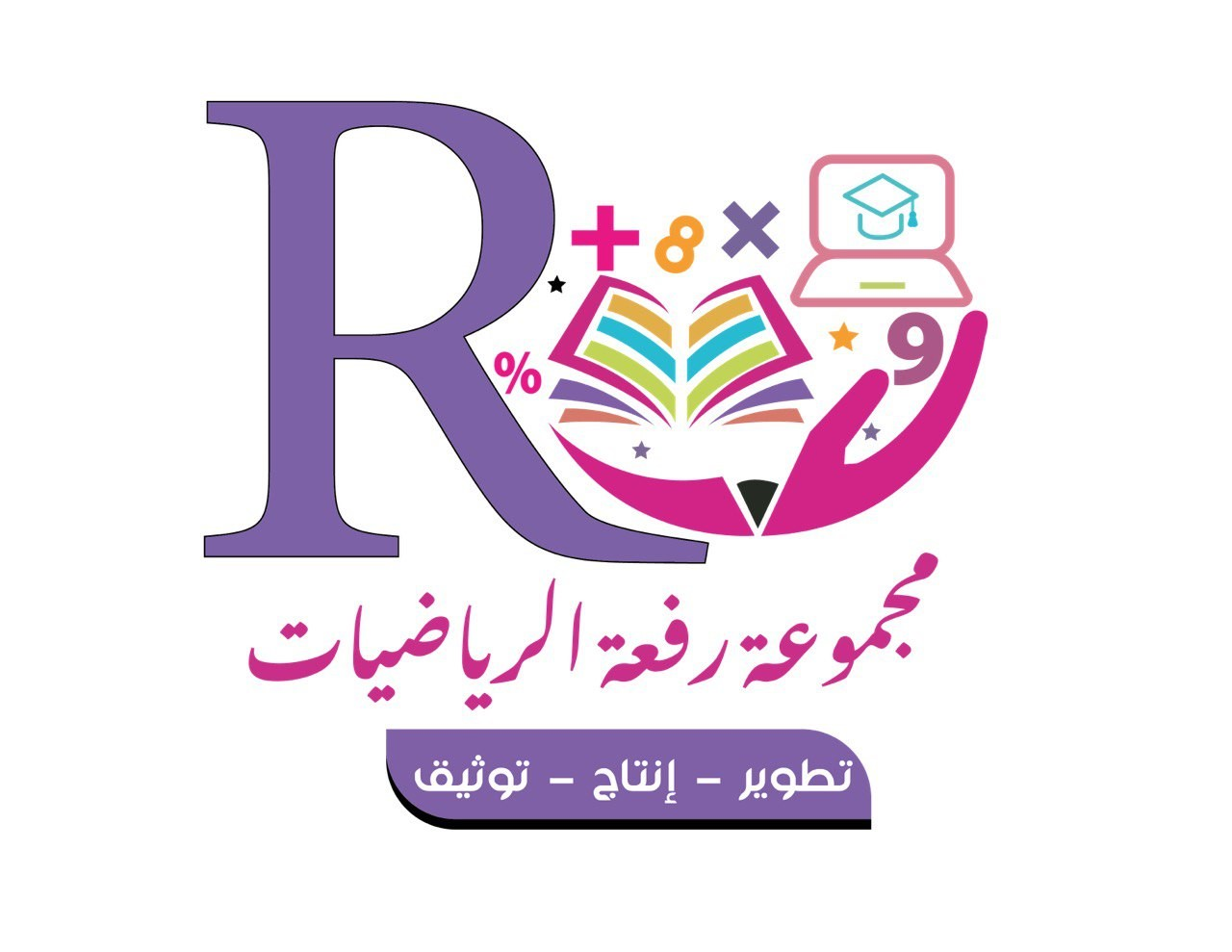 الدرس ١٢ – ٢ : الــــــمــــــســـــاحَـــــــــةُ .
نشاط
ماذا نسمي المسافة حول شكل مغلق ؟

ما طرائق حساب المحيط ؟

ماذا تسمى عدد الوحدات المربعة التي تغطي سطح  شكل مغلق ؟
إعداد : أ/ نوره الأكلبي
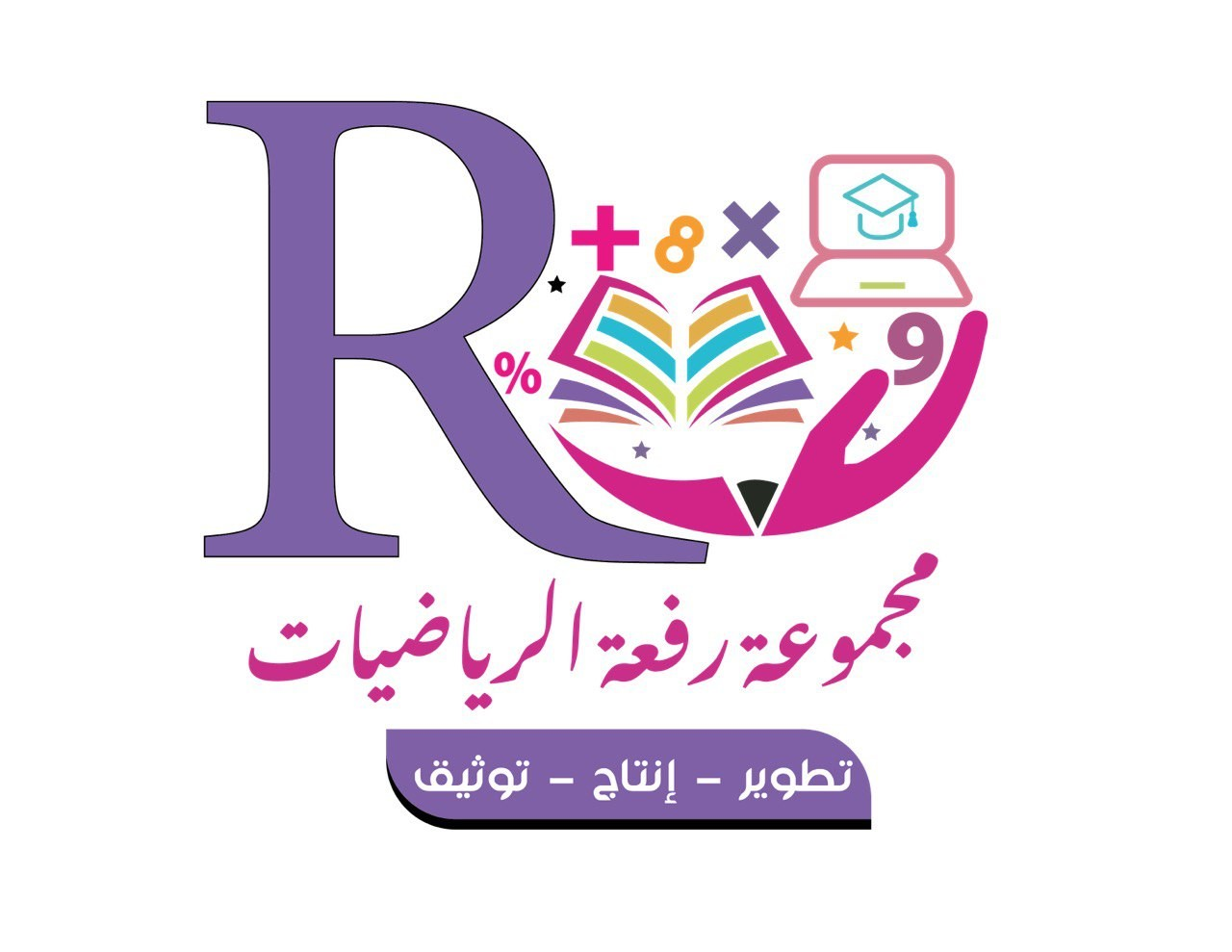 الدرس ١٢ – ٢ : الــــــمــــــســـــاحَـــــــــةُ .
تـــشـــويـــــقــــه
إعداد : أ/ نوره الأكلبي
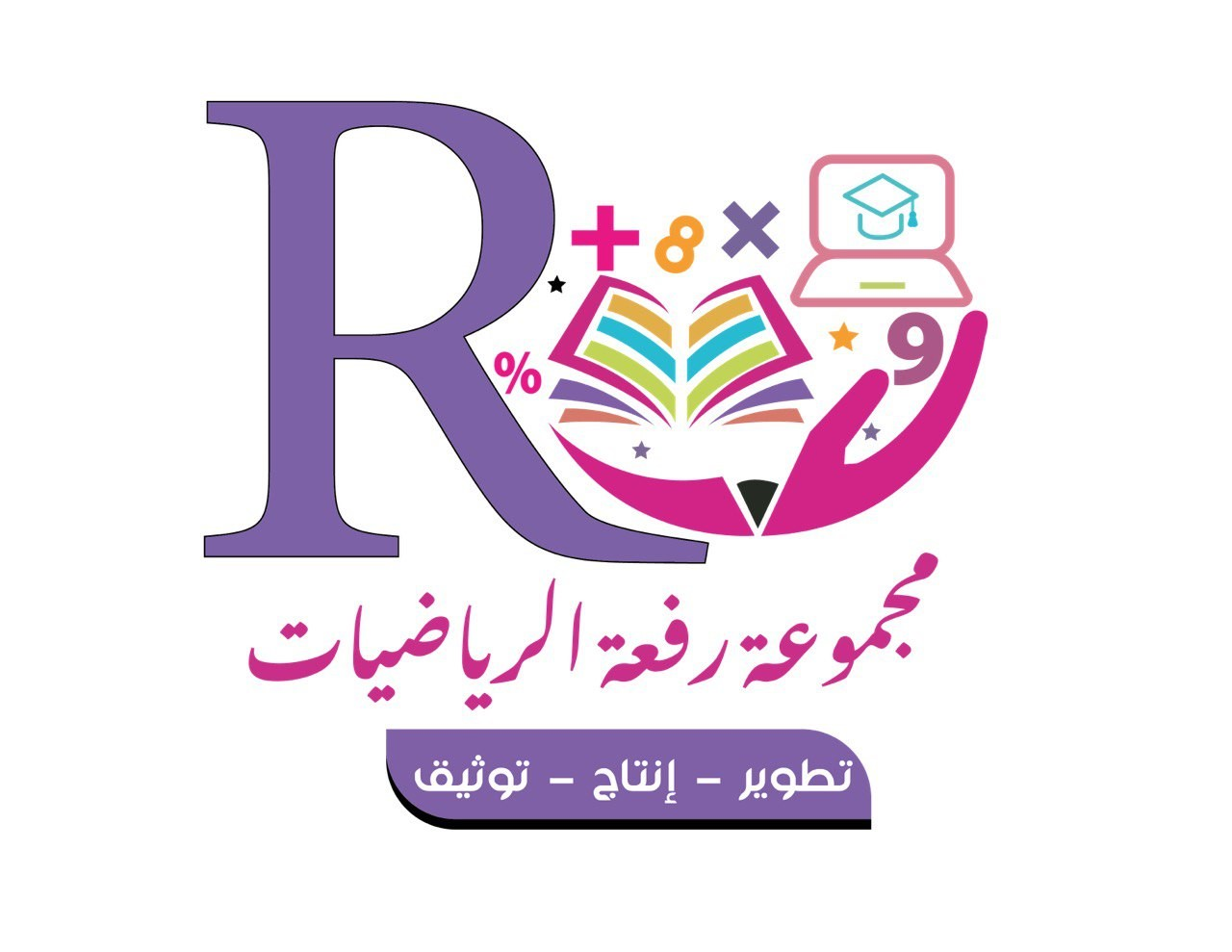 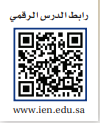 رابط الدرس 
الرقمي
استعِد:
فِكْرَةُ الدَّرْسِ :
أَقدِّر مساحةَ شَكلٍ وَأجدُه بعدِ المُربعاتِ.
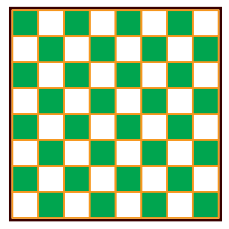 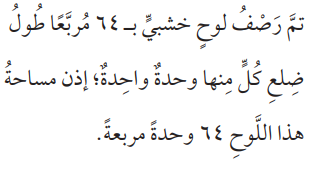 المُفرداتُ :
المساحةُ.
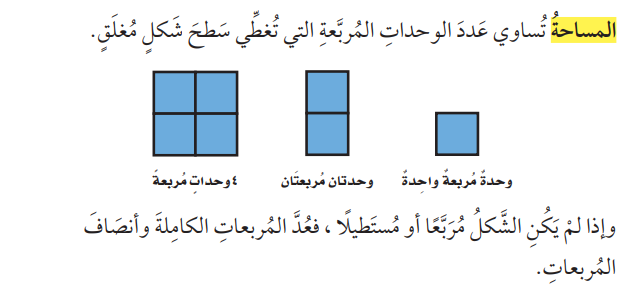 صفحة ١١٦
إعداد : أ/ نوره الأكلبي
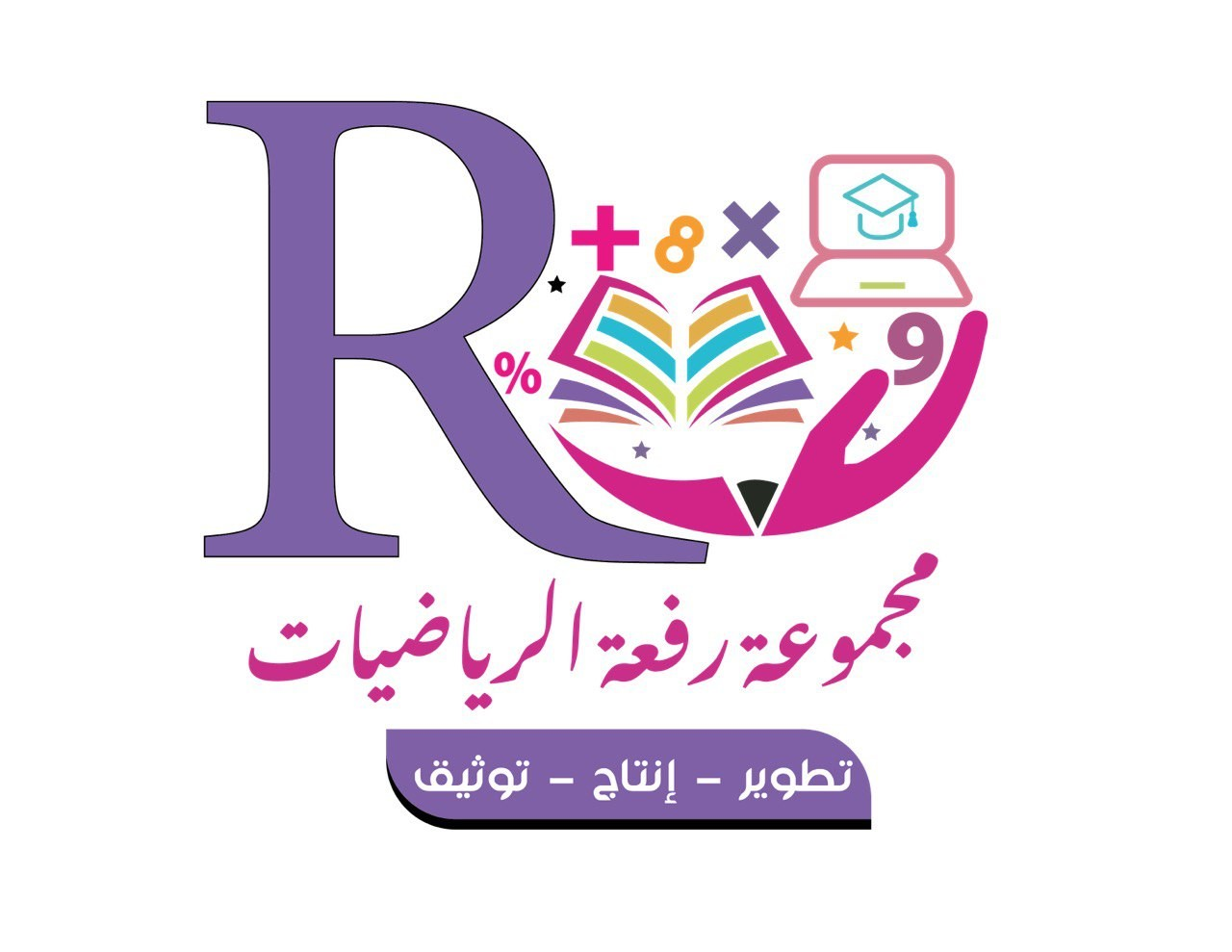 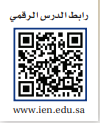 رابط الدرس 
الرقمي
فِكْرَةُ الدَّرْسِ :
أَقدِّر مساحةَ شَكلٍ وَأجدُه بعدِ المُربعاتِ.
مِثالُ :  تقديرُ المساحة.
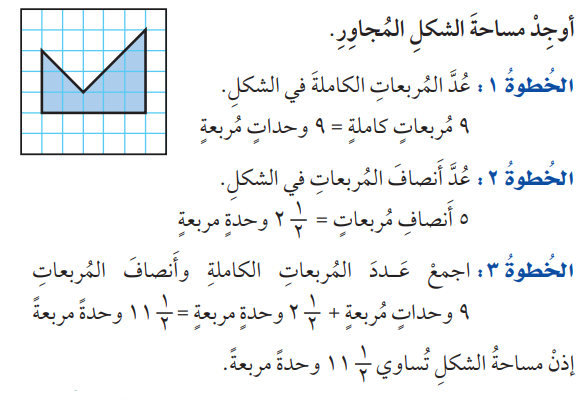 المُفرداتُ :
المساحةُ.
صفحة ١١٦
إعداد : أ/ نوره الأكلبي
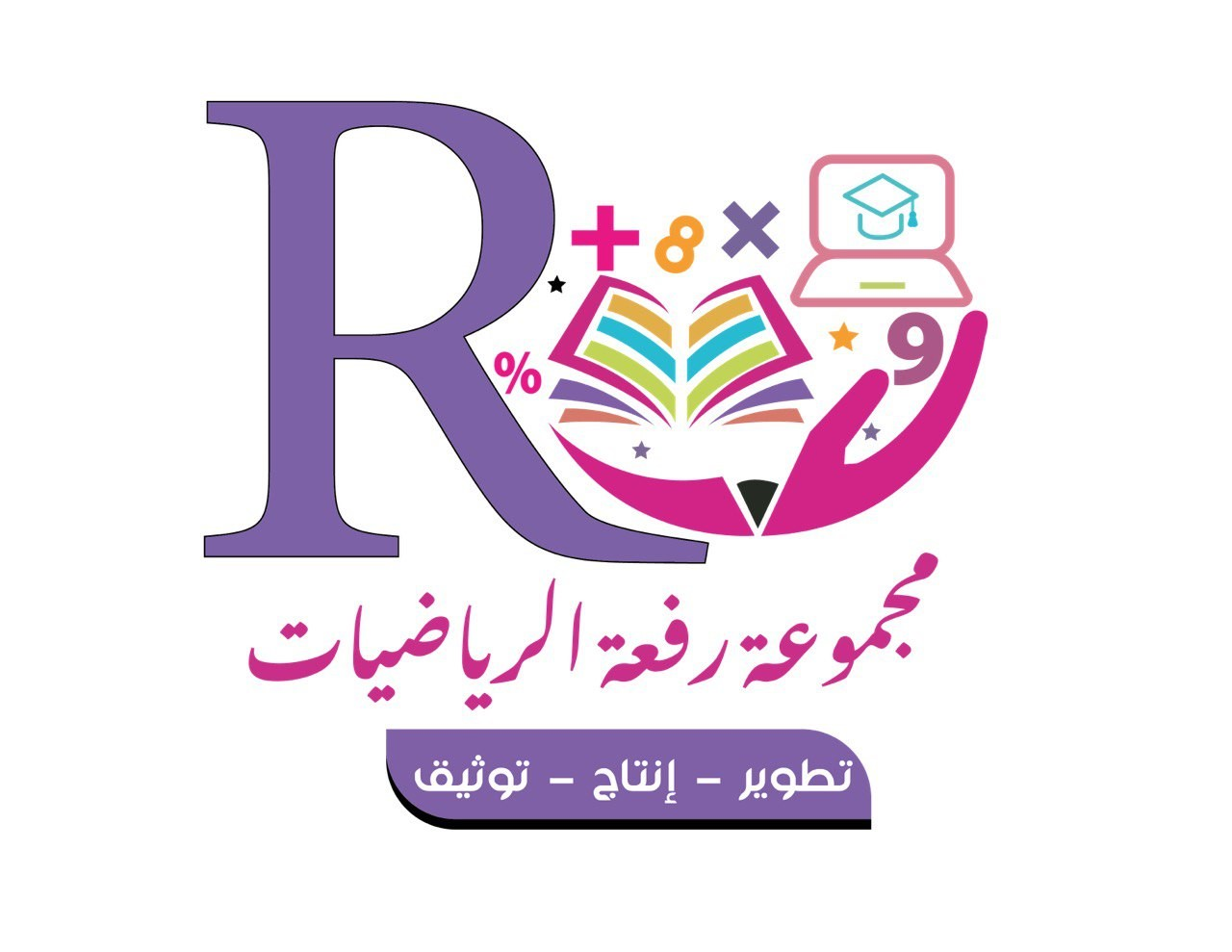 مثالُ مِن واقِعِ الحَياةِ :  تَقديرُ المساحة .
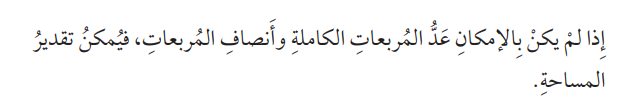 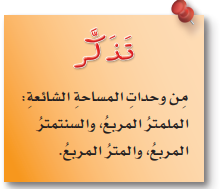 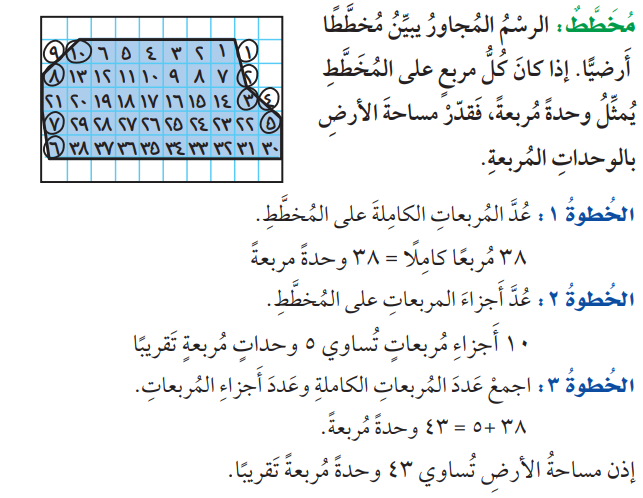 صفحة ١١٧
إعداد : أ/ نوره الأكلبي
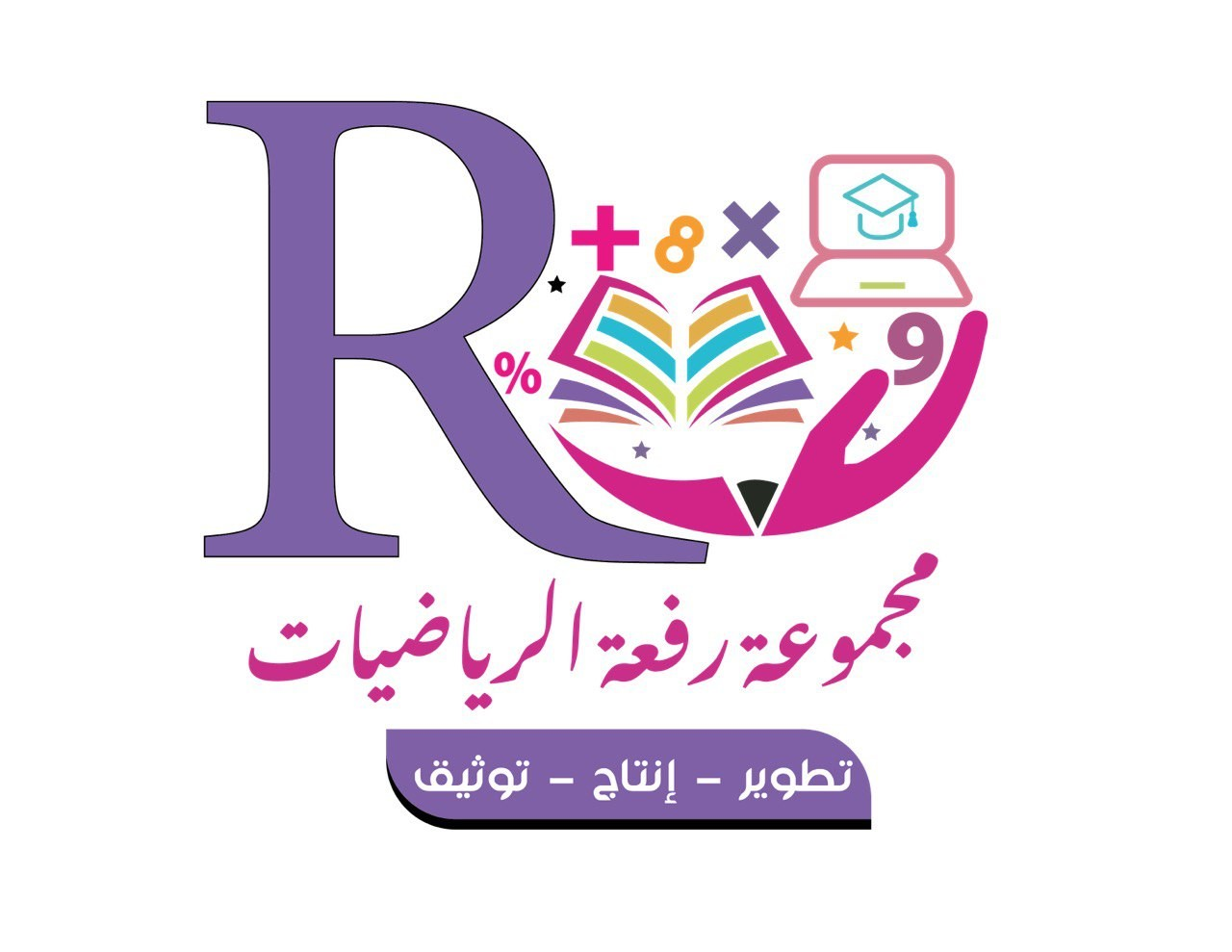 مثالُ مِن واقِعِ الحَياةِ :  تَقديرُ المساحة .
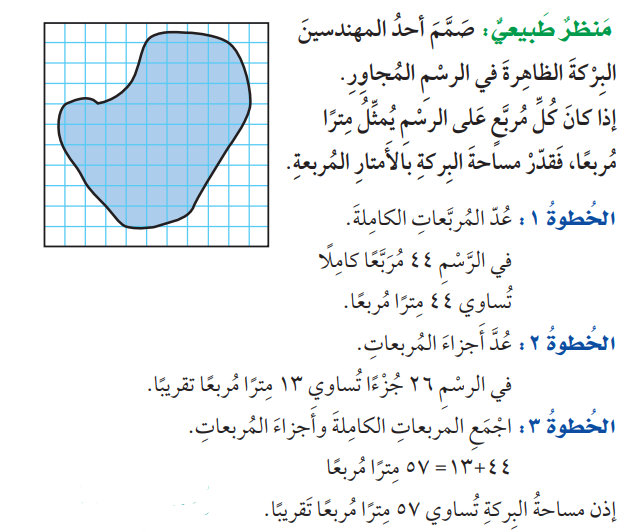 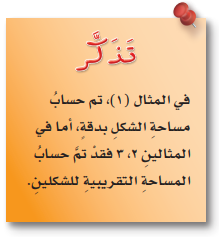 صفحة ١١٧
إعداد : أ/ نوره الأكلبي
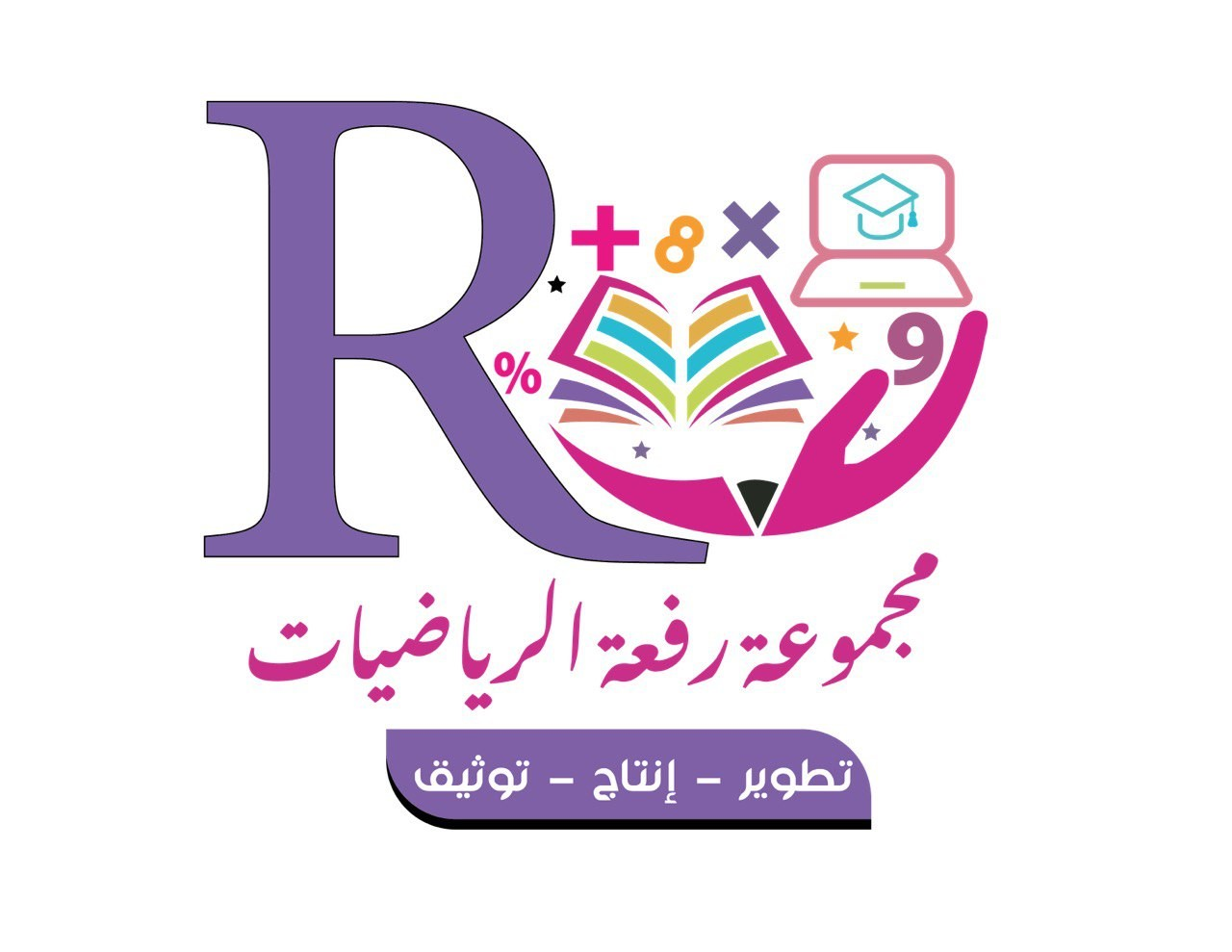 تــــــأكّــــــــــدْ :
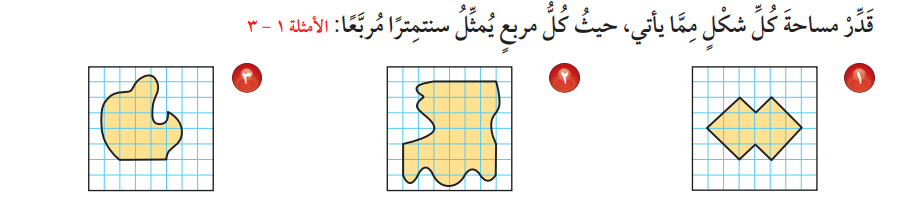 صفحة ١١٨
إعداد : أ/ نوره الأكلبي
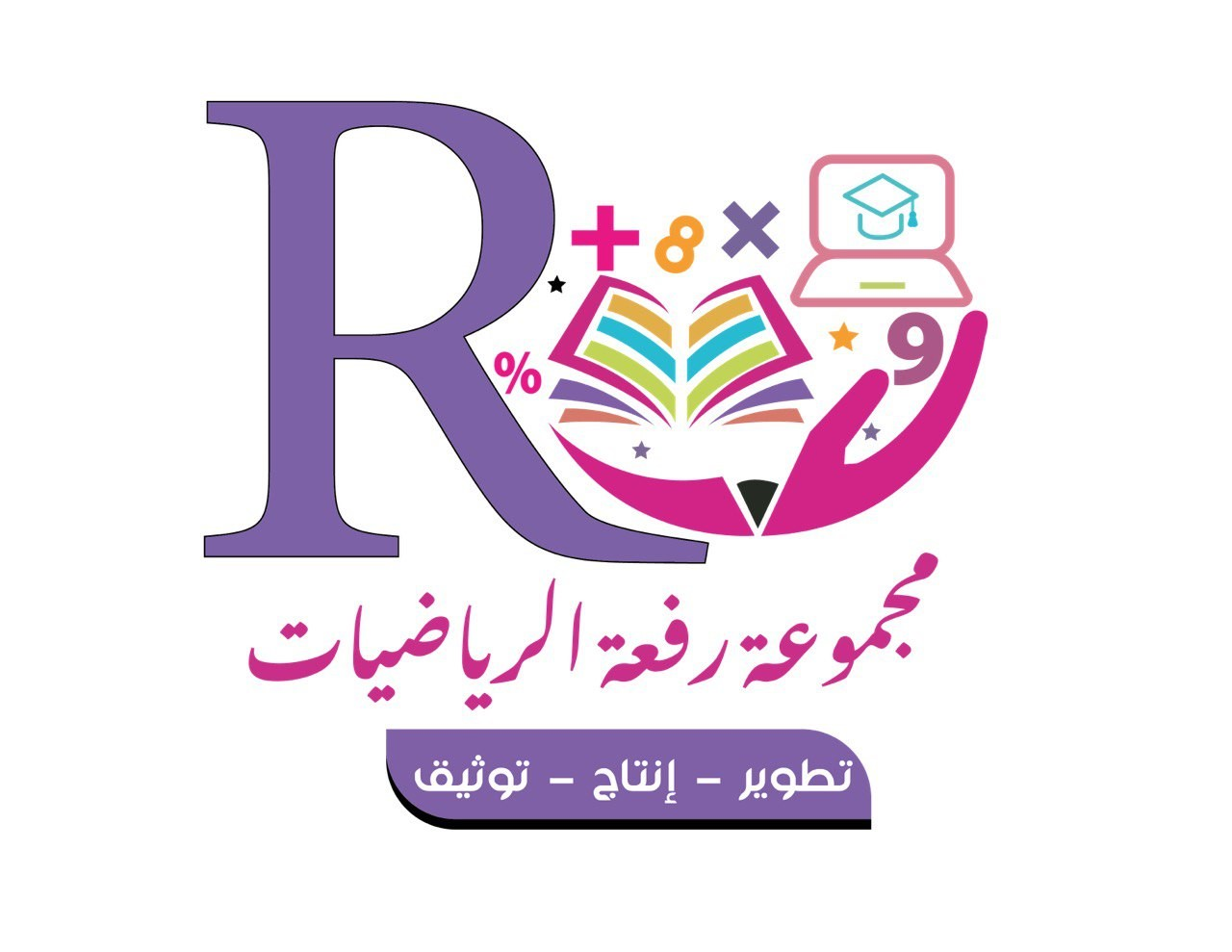 تــــــأكّــــــــــدْ :
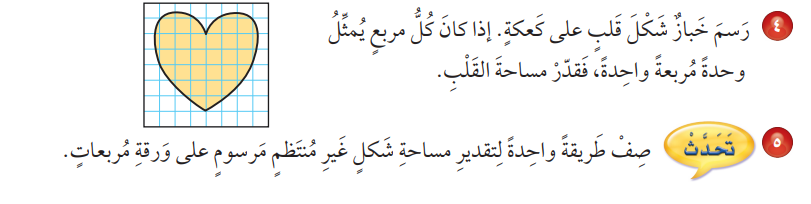 صفحة ١١٨
إعداد : أ/ نوره الأكلبي
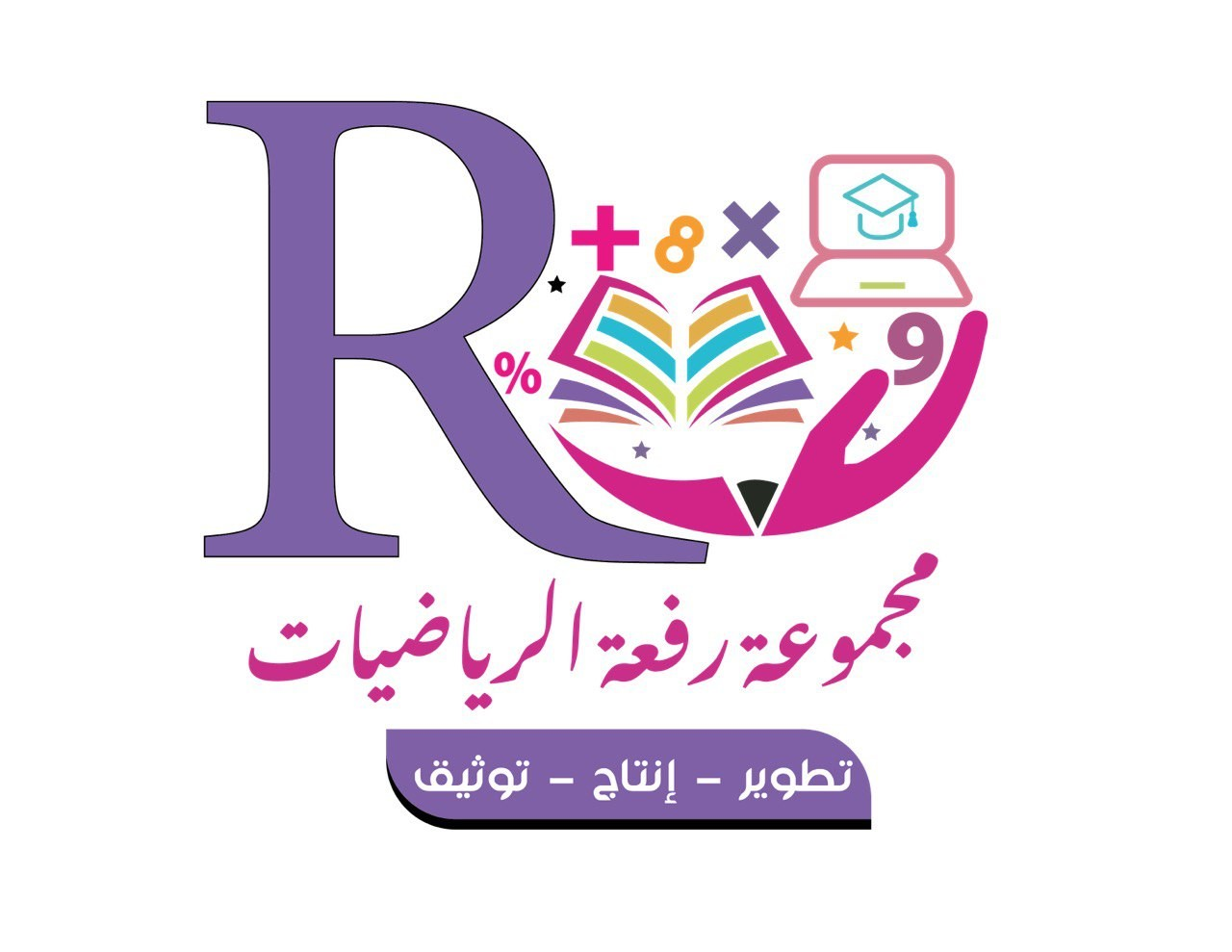 تَـــــــــدَرَّبْ وَحُــــــــلَّ المَـــــــــسَــــــــائِـــــــــلَ
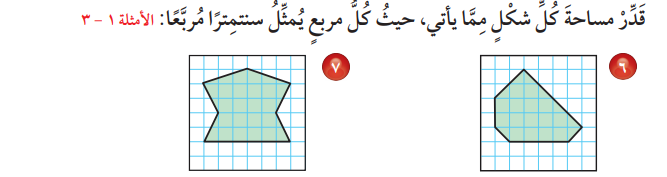 صفحة ١١٨
إعداد : أ/ نوره الأكلبي
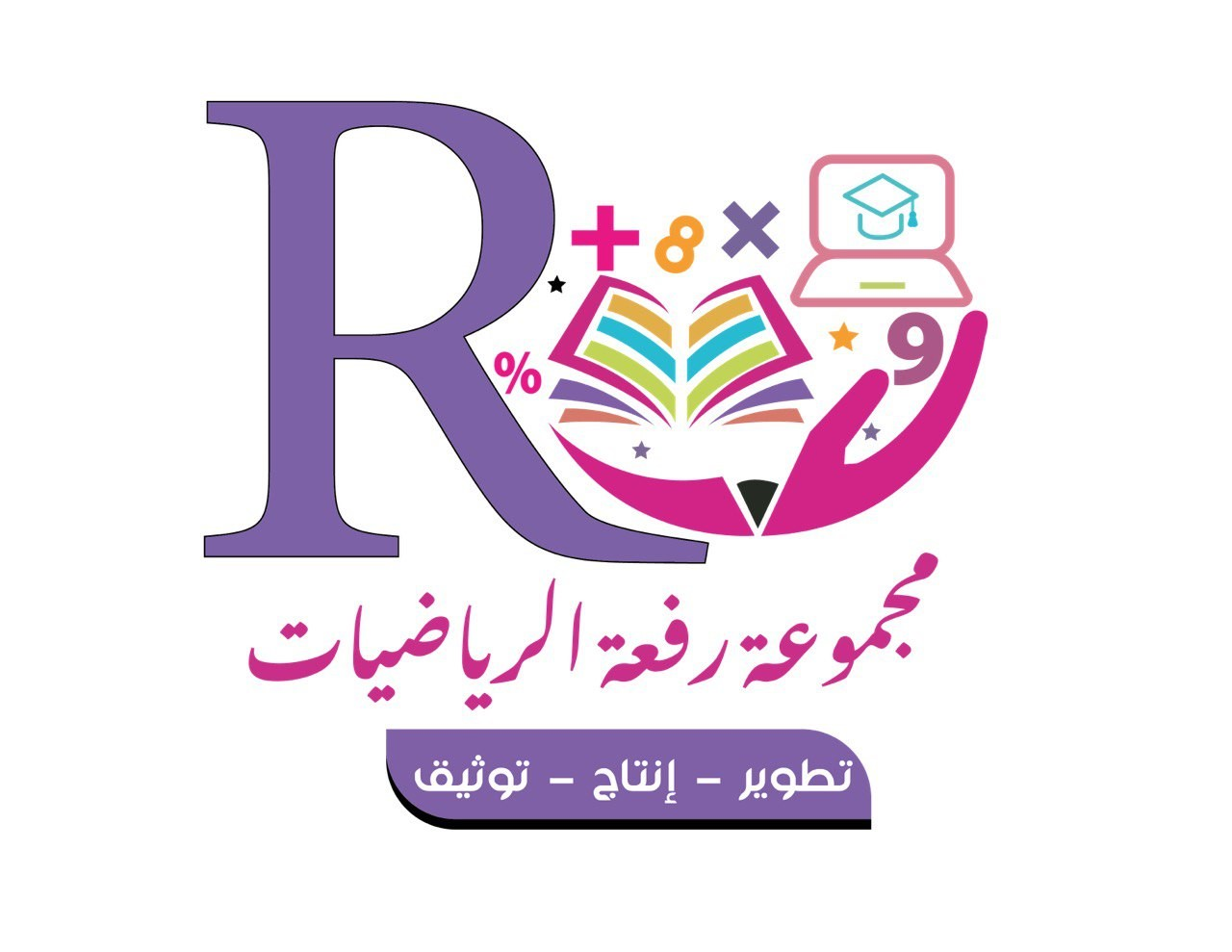 مـــــســـــائــــــلُ مـــــهــــــاراتِ الــــتــــفـــــكــــيـــــرِ الــــــعُـــــــلـــــــيـــــــا
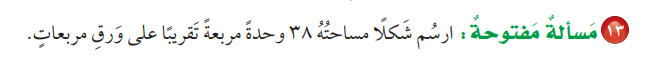 صفحة ١١٩
إعداد : أ/ نوره الأكلبي
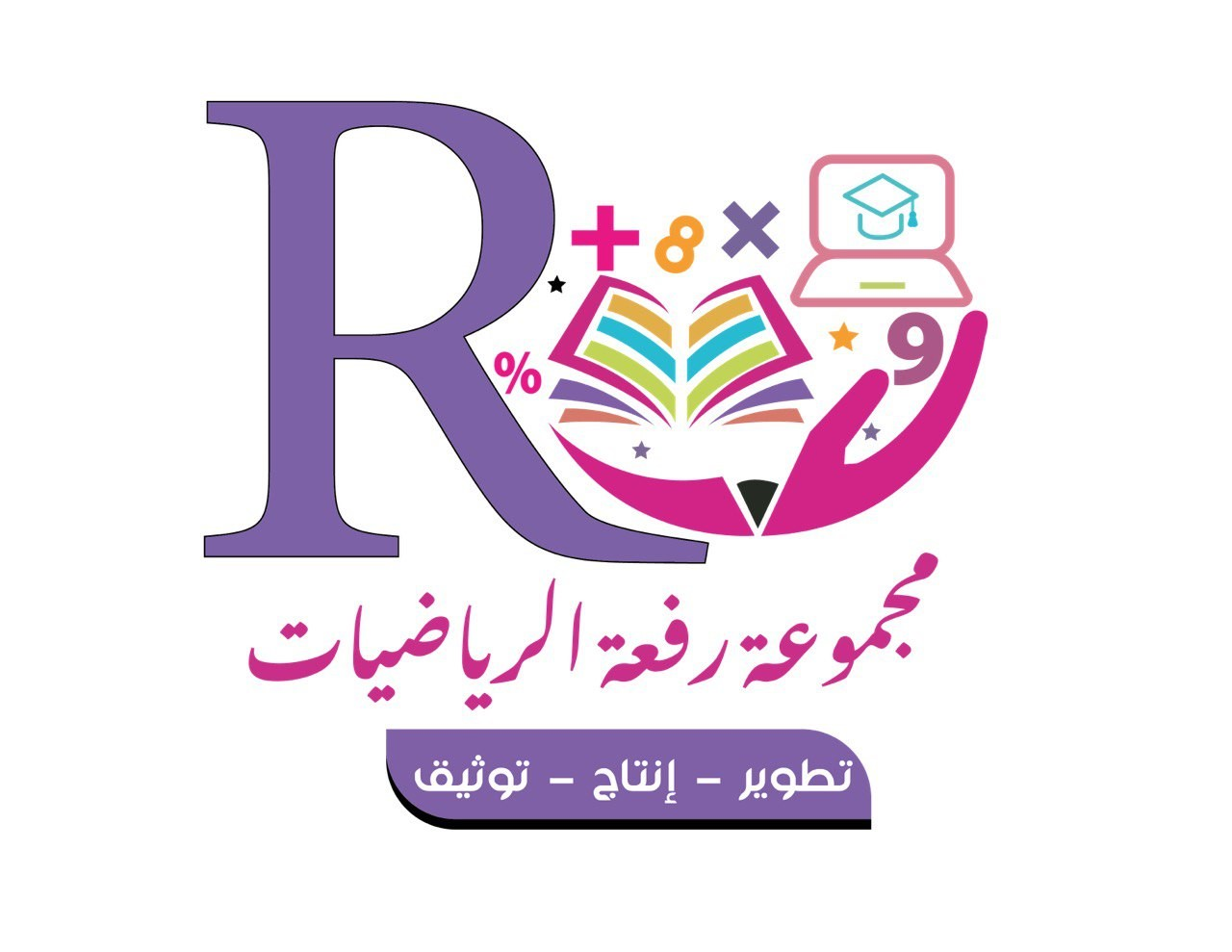 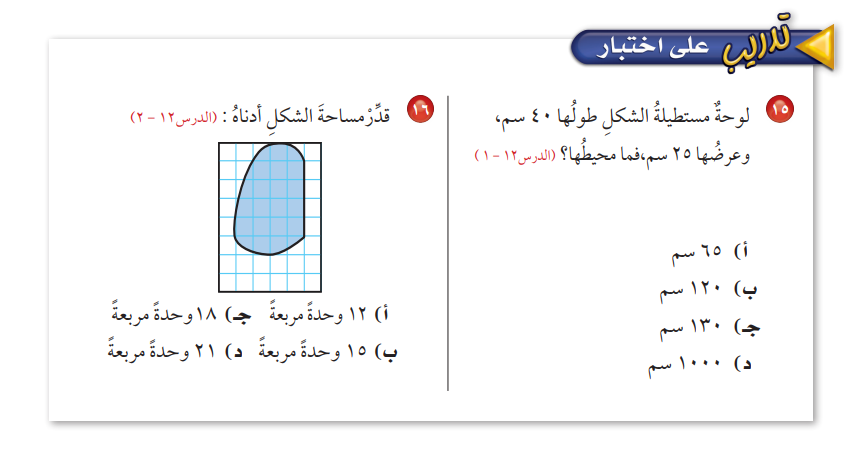 صفحة ١١٩
إعداد : أ/ نوره الأكلبي
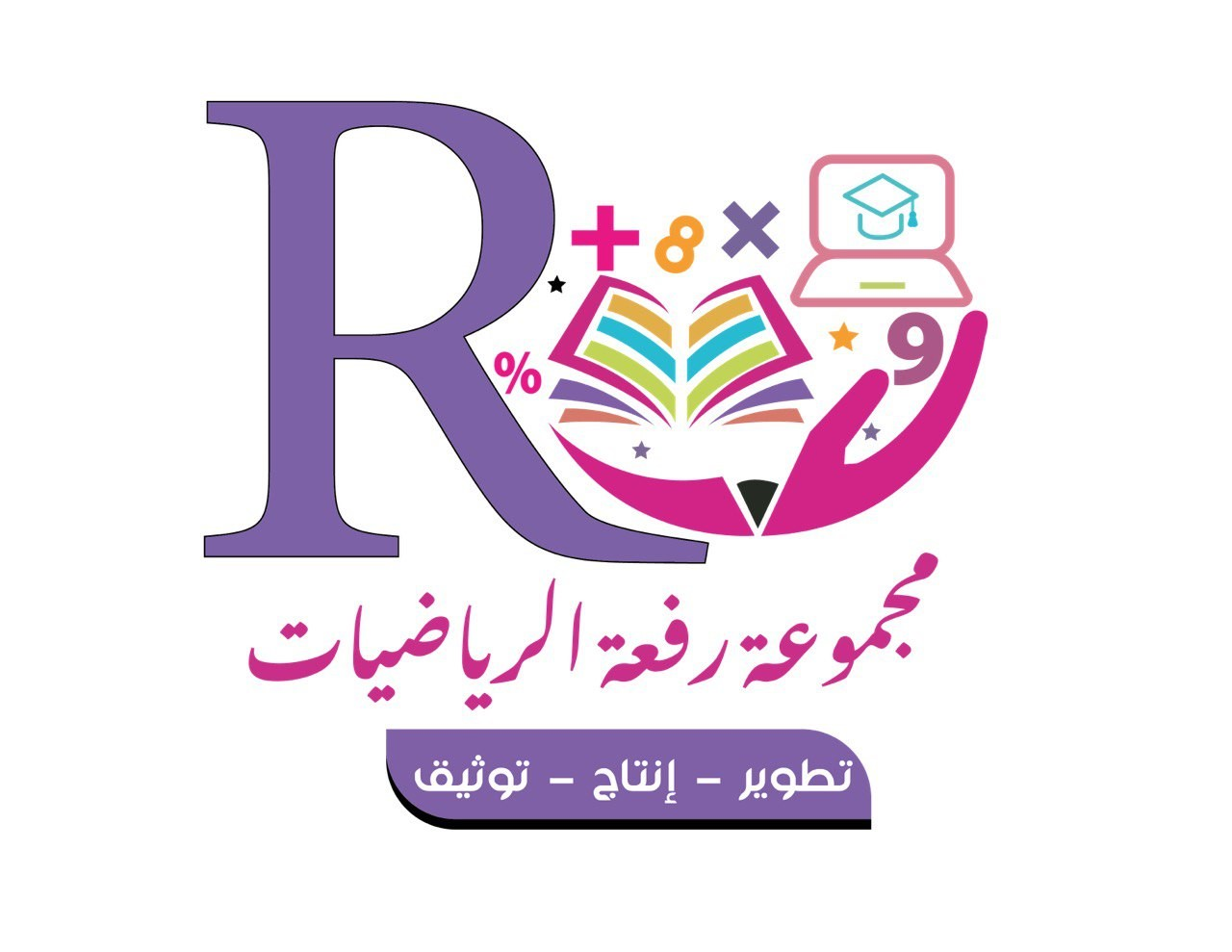 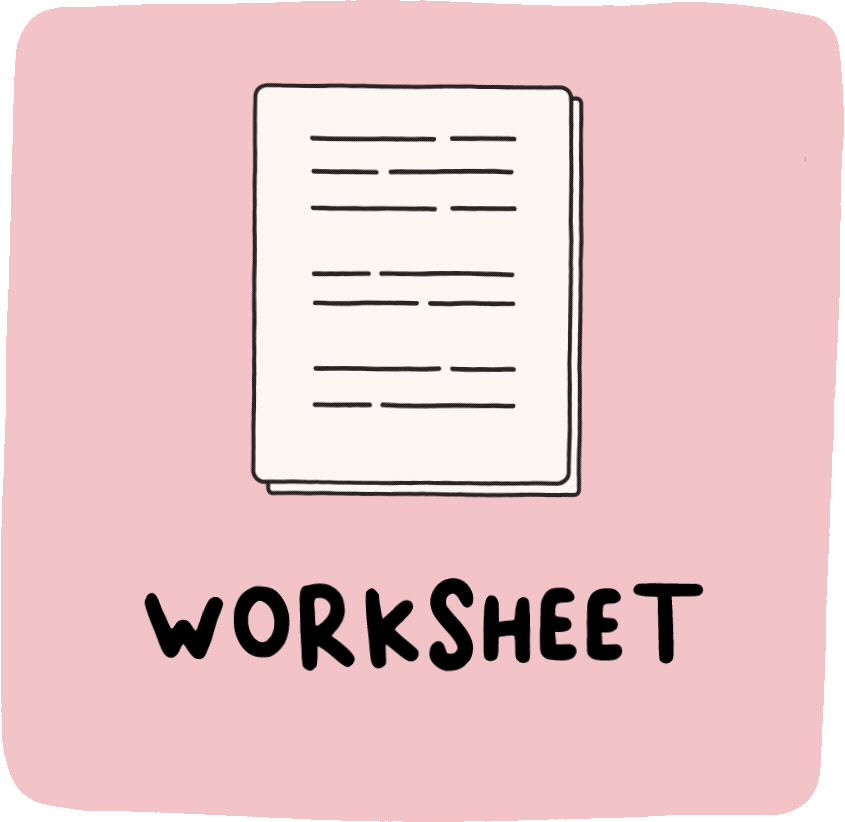 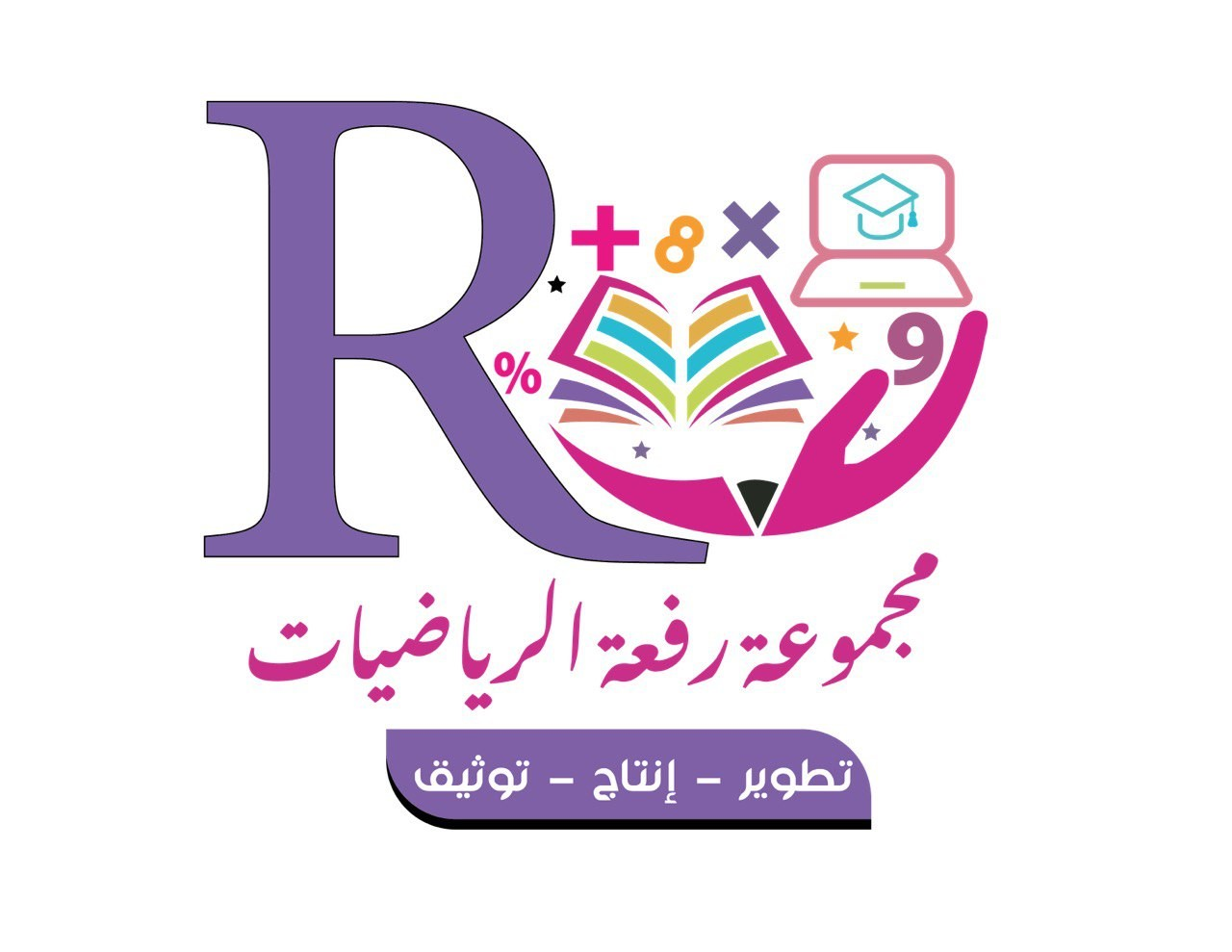 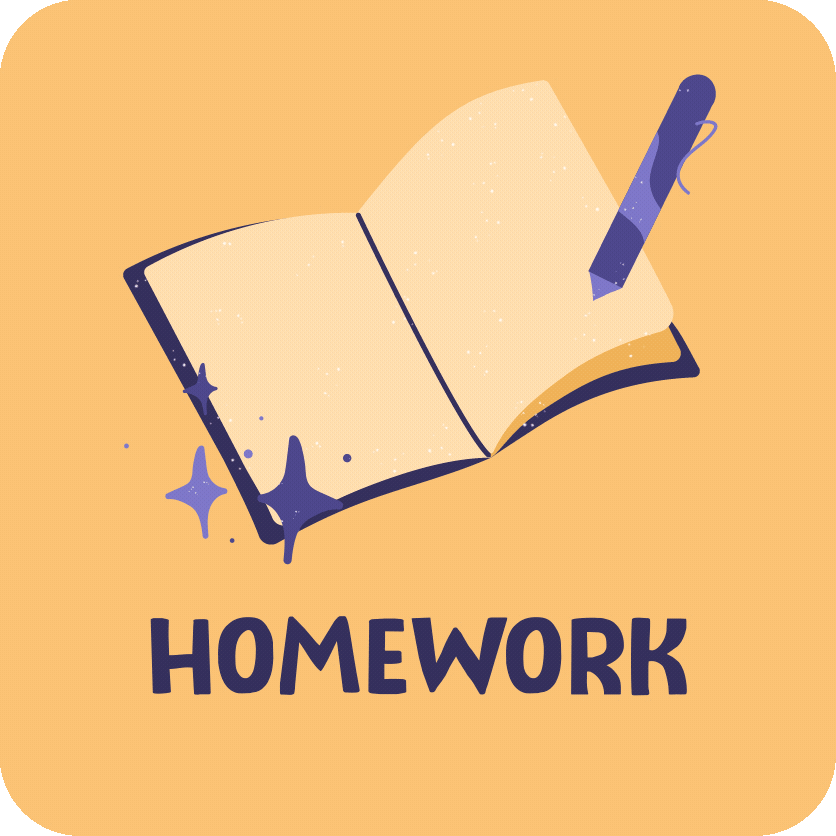